La formation professionnelle en alternance : Coûts et bénéfices
Contenu
Le financement du système en alternance allemand 
Aperçu des coûts et des gains
Combien coûte la formation ?      Quels sont les bénéfices ?
Est-ce qu’une nouvelle embauche est moins chère qu’une mesure de formation ?
La formation en alternance – un modèle payantAnnexe : Disposition spéciale dans le secteur du bâtiment
1. Le financement du système en alternance allemand
Pourquoi les entreprises forment-elles ? 
Quel est le calcul des employeurs ? 
Qui supportent quels coûts ?
Comment se répartissent les coûts ?
[Speaker Notes: Further information:

> Overall, approximately 53% of the population have started dual VET at some point in their lives.
 
> The employment rate is high: Approximately 96% of all graduates find employment (compared to 82% without a vocational qualification)
 
The positive effect:

Youth unemployment in Germany is 
around only 5%]
1. a) Pourquoi les entreprises forment-elles ?
« ... je veux que les employé·e·s exécutent leurs tâches et respectent leurs obligations dans l’entreprise avec compétence, aujourd’hui et à l’avenir.
« 
... j’ai besoin d’employé·e·s fidèles.
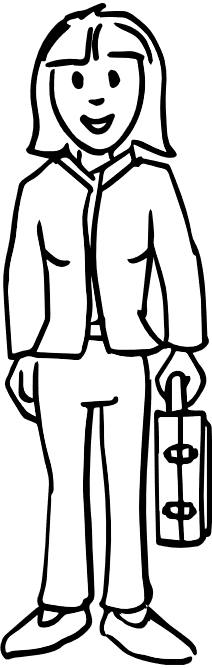 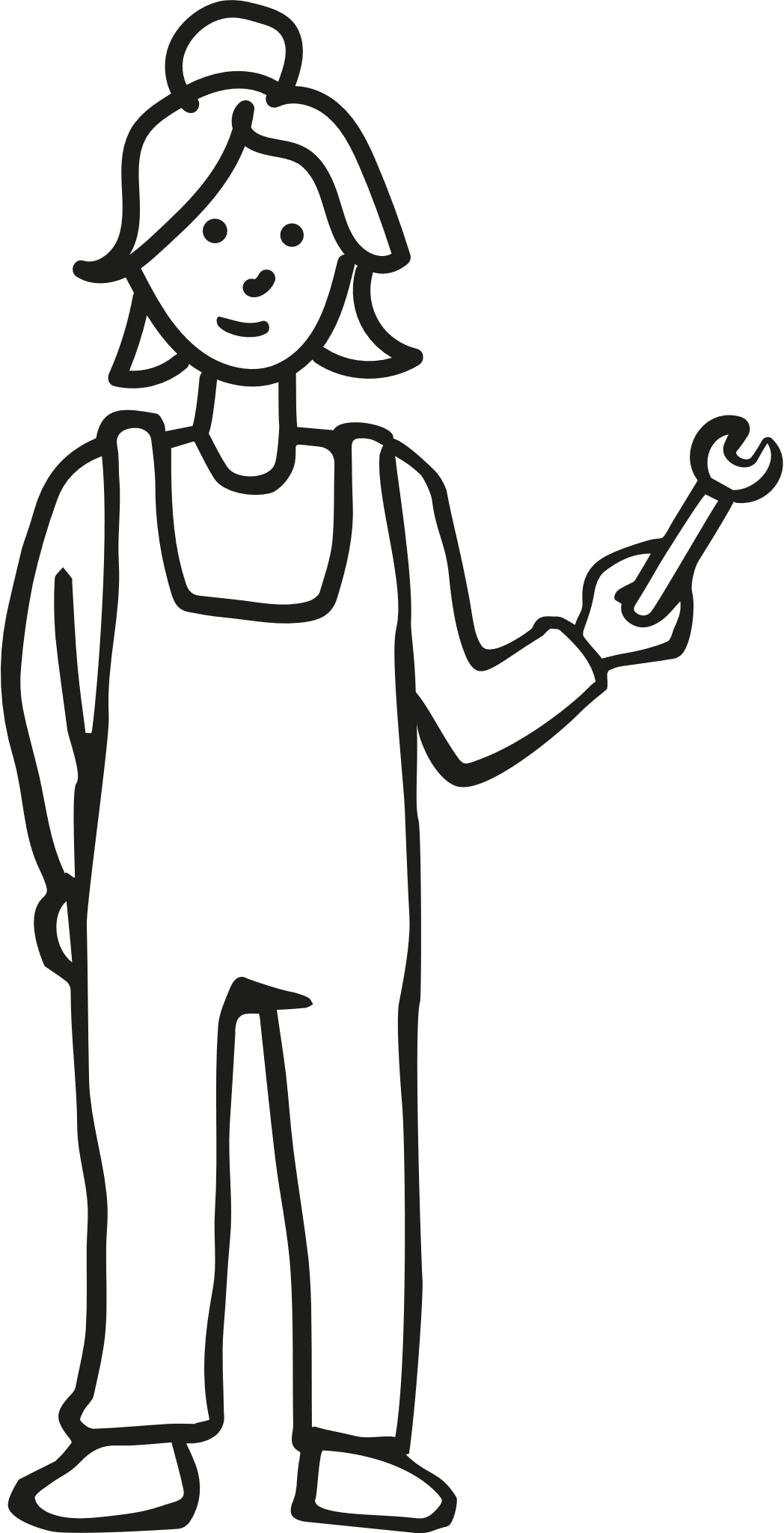 « ... cela me permet d’économiser les coûts de l’introduction au travail et de la reconversion.
« 
… je trouve les avantages financiers convaincants.
Je veux former parce que …
« 
… j’accorde une grande valeur à la contribution des jeunes employé·e·s, qui est productive et innovante.
« 
… j’ai conscience de ma responsabilité sociale.
« … les investissements dans la formation sont payants à long terme.
1. b) Quel est le calcul des employeurs ?
Coûts bruts
Gains
Coûts nets
1. c) Qui supportent quels coûts ?
Deux lieux d’apprentissage – Des responsabilités partagées
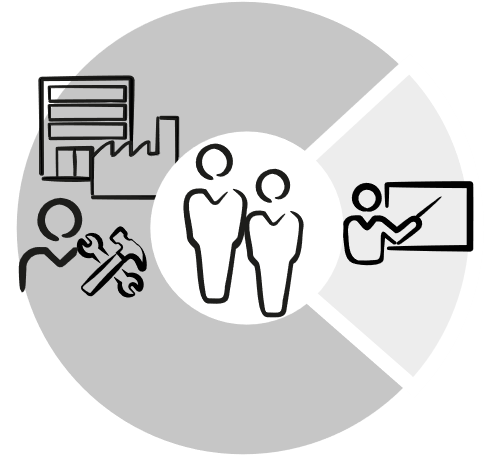 Entreprise
École professionnelle
70 %
30 %
Cours à l’école professionnelle
Base juridique : Lois des Länder sur les écoles
Les villes et les communes financentles écoles professionnelles (bâtiments, personnelséducatifs, matériel éducatif)
L’enseignement est gratuit pour les personnesen apprentissage

 Les coûts sont à la charge de l’État
Formation au cours du processus de travail
Base juridique : Contrat de formation
L’entreprise réunit les conditionspour une formation sur le lieu de travail (personnel de formation, atelier d’apprentissage…)
L’entreprise verse une rémunération aux personnes en apprentissage

L’entreprise supporte les coûts
1. d) Comment se répartissent les coûts ?
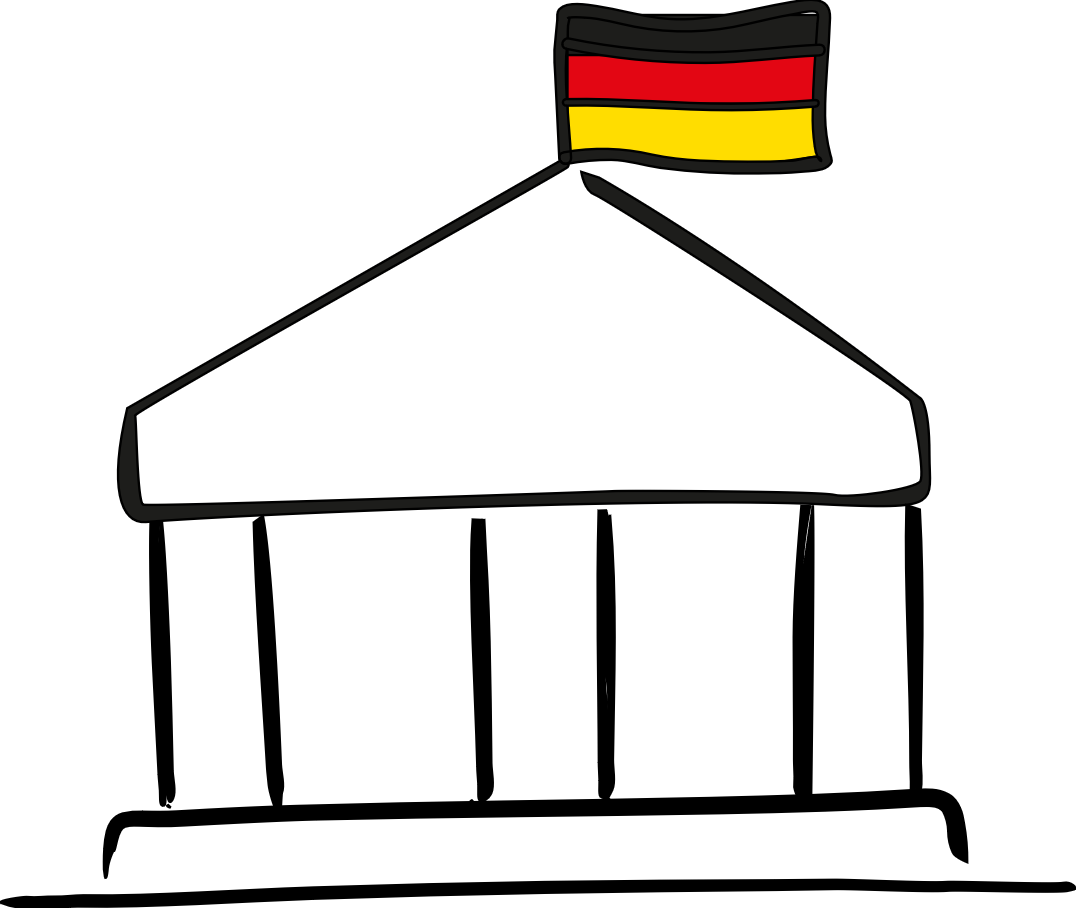 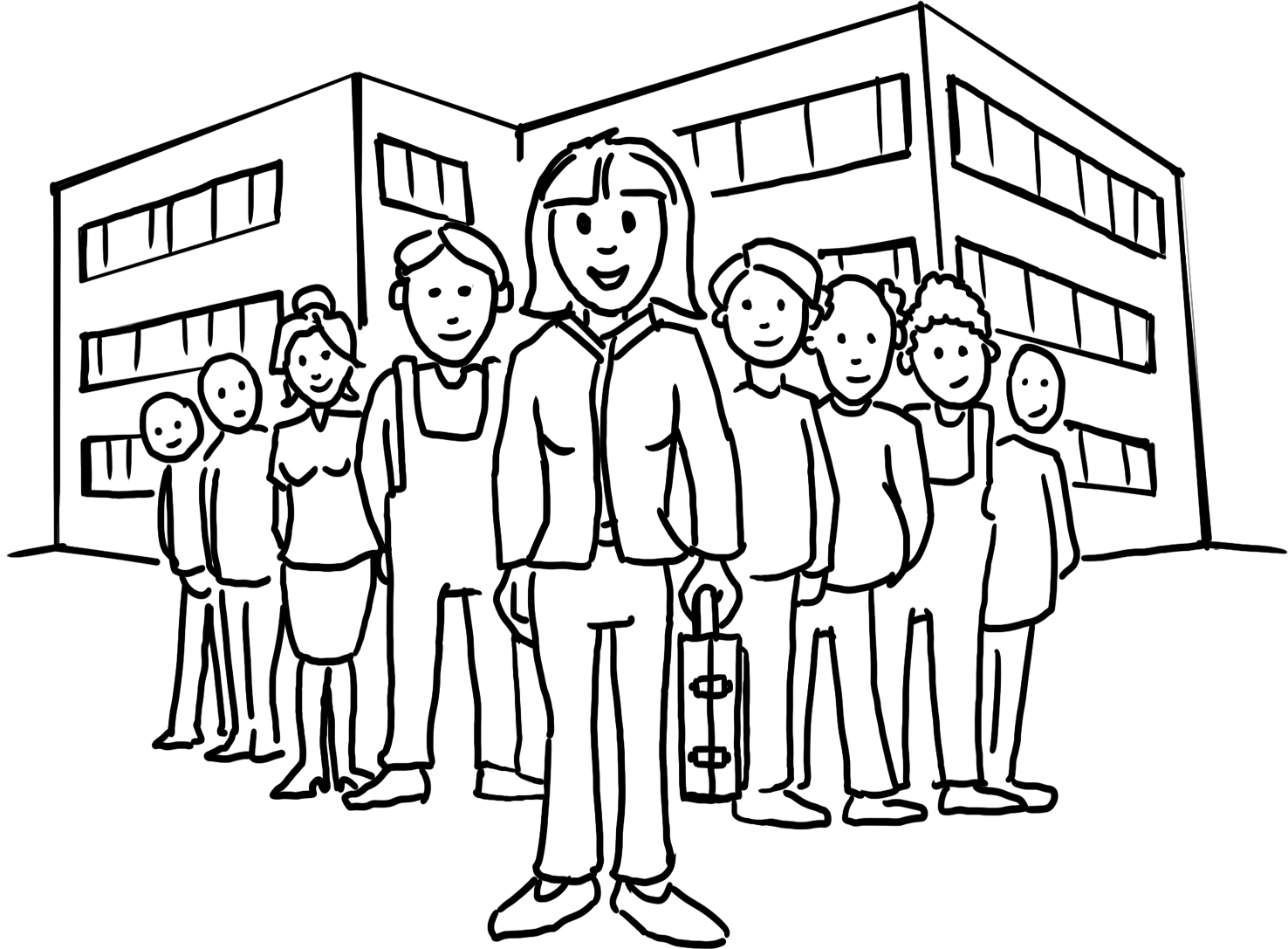 Entreprise
État
19,1 % (= 416 700) des entreprises allemandes forment en alternance. La plupart de ces entreprises sont des PME
Le secteur privé contribue à hauteur de 8,4 milliards d’€ à la formation professionnelle (total des coûts nets ; coûts bruts = 27,2 milliards d’€)
Les entreprises forment chaque année plus de 500 000 nouvelles personnes en apprentissage, et en reprennent 72 % 
Elles investissent chaque année 20 855 € par personne en apprentissage(45 % pour la rémunération)
69 % des investissementssont refinancés par les contributions des personnes en apprentissage à laproduction, pendant la formation
Dépenses publiques pour la formation professionnelle en alternance en 2022 : environ 4,63 milliards d’€– 3,465 milliards d’€ pour 1 500 écoles professionnelles– 1,165 milliard d’€ pour des mesures      de pilotage, de contrôle et de soutien
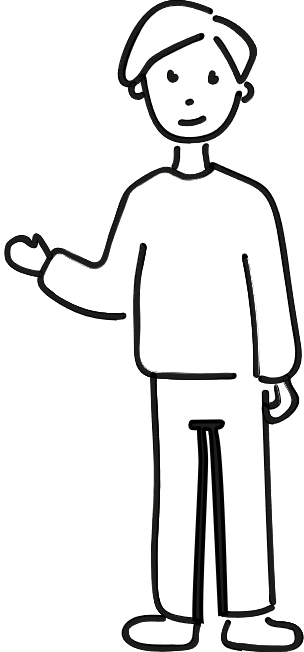 Perçoivent une rémunération brute moyenne d’environ 1 028 € par mois (2019)
Suivent gratuitement les cours de l’école professionnelle
Personnes en apprentissage
Sources : Rapport de données BIBB relatif au rapport sur la formation professionnelle (2020 et 2023), Office fédéral des statistiques
[Speaker Notes: Ergänzende Information:

> Insgesamt haben ca. 53 % der Bevölkerung in ihrem Leben eine duale Berufsausbildung begonnen
 
> Die Beschäftigungsquote ist hoch: Etwa 96 % aller Absolventen finden eine Anstellung (gegenüber 82 % ohne Berufsabschluss)
 
Der positive Effekt:

Die Jugendarbeitslosigkeit in Deutschland liegt 
bei nur rund 5 %]
2. Aperçu des coûts et des gains
Quels sont les coûts entraînés par les personnes en apprentissage ?
Comment les gains sont-ils générés ?
2. a) Quels sont les coûts entraînés par les personnes en apprentissage ?
Coûts bruts
Coûts de personnel pour les personnes en apprentissage (~61 %)
Coûts des installations et du matériel (~4 %)
Autres coûts (~11 %)
Coûts de personnel pour les formateur·rice·s (~24 %)
Matériel et médias d’enseignementet d’apprentissage
Rémunération (45 %)
Formateursà plein temps
Poste de travail (outils, appareils, matériel de pratique)
Vêtements de travail et de protection
Prestations socialessur la base des conventions collectives
Formateursà temps partiel
Atelier d’apprentissage
Gestion de la formation
Prestations socialesà titre volontaire
Formateursexternes
Enseignement dans l’entreprise
Formation externe
Frais de chambre/d’examen
Source : Schönfeld, Gudrun ; Wenzelmann, Felix ; Pfeifer, Harald ; Risius, Paula ; Wehner, Caroline : Ausbildung in Deutschland – eine Investition gegen den Fachkräftemangel [La formation en Allemagne – Un investissement contre la pénurie de compétences], Rapport BIBB 1/2020.
2. b) Comment les gains sont-ils générés ?
Gains
Pendant la formation (gains immédiats)
Prestations de production pendant la durée de formation
48 % de tâches simples
Économies des coûts de personnel non formé
50 % de tâches spécialisées
Économies des coûts de personnel qualifié
~1 % de contributions à la production dans l’atelier d’apprentissage
~1 % de subventions éventuelles (État, FSE/BA* ou autre)
* Fonds social européen, Bundesagentur für Arbeit [Agence fédérale pour l’emploi]
Source : Schönfeld, Gudrun ; Wenzelmann, Felix ; Pfeifer, Harald ; Risius, Paula ; Wehner, Caroline : Ausbildung in Deutschland – eine Investition gegen den Fachkräftemangel [La formation en Allemagne – Un investissement contre la pénurie de compétences], Rapport BIBB 1/2020.
3. Combien coûte la formation ?     Quels sont les bénéfices ?
Combien coûte en moyenne une formation d’une durée de trois ans ?
Quel est le coût annuel d’une place de formation ?
Quels sont les bénéfices à plus long terme ?
3. a) Combien coûte la formation ?
Évolution des coûts par années pour une formation d’une durée de 3 ans*
Augmentation de la productivitéde la personne en apprentissage pendant la formation
Baisse des coûts nets
16 417 € = coûts nets moyens cumulés


* Chiffres par personne en apprentissage pour l’année scolaire 2017/2018
3. b) Quel est le coût annuel d’une personne en apprentissage ?
28 % des entreprises ont réalisé une marge sur coût variablepositive dès la phase de formation
3. c) En quoi consistent les bénéfices ?
Bénéfices
Après et pendant la formation (à plus long terme)
Bénéfices non mesurables
Formation sur mesure
Transmission d’aptitudes propres à l’entreprise
Sélection
Éviter les erreurs d’affectation de personnel
Prévention du manque de personnel
Meilleure rétention des employé·e·s
Entretenir l’image de l’entreprise (RSE)
4. Est-ce qu’une nouvelle embauche est moins chère qu’une mesure de formation ?
Quels sont les coûts entraînés par l’embauche de nouveaux personnels ?
Combien coûte une nouvelle embauche ?
4. a) Quel est le coût d’une nouvelle embauche ?
Coûts de recrutement pour un professionnel qualifié formé en externe par catégories de coûts
*Les coûts de l’introduction au travail prennent en compte tant la différence au niveau de la productivité des nouveaux personnels que l’investissement en découlant pour les autres employé·e·s de l’entreprise, lors de l’intégration de leurs nouveaux collègues. En moyenne, ils représentent 83 % des coûts des nouvelles embauches.
Source : BIBB, rapport de données relatif au rapport sur la formation professionnelle 2020, p. 227.
4. a) Quel est le coût d’une nouvelle embauche ?
Coûts de recrutement pour un professionnel qualifié formé en externe
Source : Calcul du BIBB basé sur l’enquête coûts/bénéfices 2017/2018.
5. La formation en alternance – Un modèle payant
Gains et bénéfices en un coup d’œil
Comparaison des coûts et des bénéfices
Aperçu des bénéfices pour l’entreprise
Aspects sociaux et économiques
5. a) Gains et bénéfices en un coup d’œil
Gains et bénéfices
Après et pendant la formation (à long terme)
Pendant la formation (gains immédiats)
Économies
Bénéfices non mesurables
Prestations de production pendant la durée de formation
Coûts d’introductionau travail
Formation sur mesure
Transmission d’aptitudes propres à l’entreprise
Coûts de recrutement
48 % de tâches simples 
Économies des coûts de personnel non formé
Frais d’annonce
Différences de productivité
Sélection 
Éviter les erreurs d’affectation de personnel
50 % de tâches spécialisées 
Économies des coûts de personnel qualifié
Présélection
Coûts de formation continue
Entretiens d’embauche
Perte de travail par l’engagement de personnels expérimentés
Éviter le manque de personnel
~1 % de contributions à la productiondans l’atelier d’apprentissage
Sélection finale
Meilleure rétention des employé·e·s
Coûts publicitaires
~ 1 % subventions(État, FSE/BA* ou autre)
Entretenir l’image de l’entreprise (RSE)
* Fonds social européen, Bundesagentur für Arbeit [Agence fédérale pour l’emploi]
5. b) Comparaison des coûts et des bénéfices
Subventions pour les personnes défavorisées
Meilleure image
Formationsur mesure
Économies
Coûts de recrutementet d’introductionau travail
Possibilitéde sélection
Coûts de personnel pour les formateurs
~24 %
Coûts de personnel pour les personnes en apprentissage
~61 %
Éviter le manque de personnel
Gains
Tâches simples et spécialisées
Meilleure rétention des employé·e·s
Coûts des installations et du matériel
~4 %
Coûts divers
~11 %
Coûts
Bénéfices
* Fonds social européen, Bundesagentur für Arbeit [Agence fédérale pour l’emploi]
5. b) Comparaison des coûts et des bénéfices
Subventions pour les personnes défavorisées
Meilleure image
Formationsur mesure
Économies
Coûts de recrutementet d’introductionau travail
Possibilitéde sélection
Coûts de personnel pour les formateurs
~24 %
Coûts de personnel pour les personnes en apprentissage
~61 %
Éviter le manque de personnel
Gains
Tâches simples et spécialisées
Coûts des installations et du matériel
~4 %
Meilleure rétention des employé·e·s
Coûts divers
~11 %
Coûts
Bénéfices
* Fonds social européen, Bundesagentur für Arbeit [Agence fédérale pour l’emploi]
5. c) Les bénéfices en résumé
Économies réalisées à long terme
Fidélité à l’entreprise
Savoir-fairesur mesure
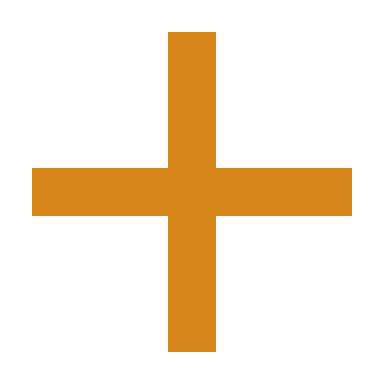 Gestion flexible des postes vacants
Assurance pour l’avenir
Capacité d’innovation
Meilleure image
5. d) Aspects sociaux et économiques
Professionnalisation – Les qualifications du personnel de formation professionnelle
Pour les jeunes, transition plus facile du système de formation au monde du travail, comparativementaux professionnels formés à l’université (en fonction de la situation sur le marché du travail)
Contribution à la stabilité sociale grâce à un faible taux de chômage (des jeunes)
Pool important de professionnels qualifiés
Grande flexibilité et grande mobilité des professionnels qualifiés grâce à un niveau de qualification élevé età des normes en vigueur à l’échelle nationale
Forte amélioration de la productivité grâce à des professionnels qualifiés
Renforcement de la compétitivité économique d’un pays
Niveau élevé d’acceptabilité sociale de la formation professionnelle
Annexe : Disposition spéciale dans le secteur du bâtiment
Prélèvement pour la formation professionnelle
Toutes les entreprisesdu secteur du bâtiment versent 
2,1 % 
du salaire brut total
à un fonds pour la formation, indépendamment desavoir si elles forment ou non
Les entreprises de formationse voient rembourser :

une grande partie des coûts pour la formation dans leur propre entreprise ou dans les centres de formation interentreprises 
Prise en charge des coûts* dans les métiers technico-commerciaux, par ex. : 
	pendant 10 mois la 1ère année	de 4 à 6 mois la 2ére année	pendant 1 mois la 3ére année	avec prise en compte de l’amélioration de la productivité
* Remboursement des rémunérations et des charges sociales
Matière à réflexion
« À long terme, la seule chose qui est   plus chère que l’éducation, c’est :    pas d’éducation. » 

					                		John F. Kennedy
Informations supplémentaires
Vous trouverez cette présentation, ainsi que d’autres, de même que des informations sur la formation professionnelle en Allemagne et sur la collaboration internationale dans la formation professionnelle sur notre site Internet : 
www.govet.international
Sources
Rapport de données BIBB (lien)
Conférence permanente des ministres de l’Éducation (KMK, lien)

Portail des données du ministère fédéral de l’Éducation et de la Recherche (BMBF) (lien)
Statistiques Destatis sur le personnel de formation professionnelle (lien)
GOVET auprès du BIBB